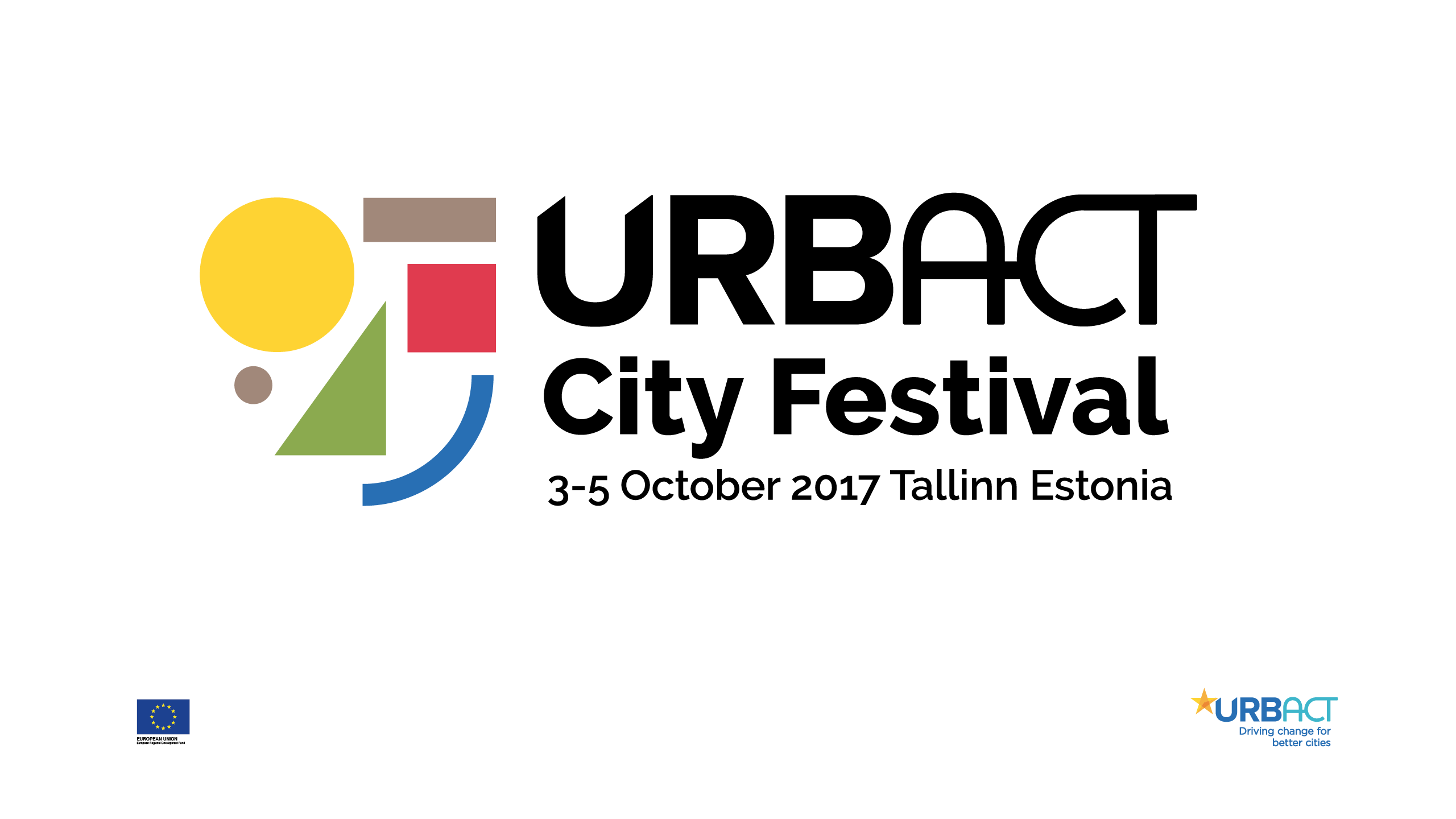 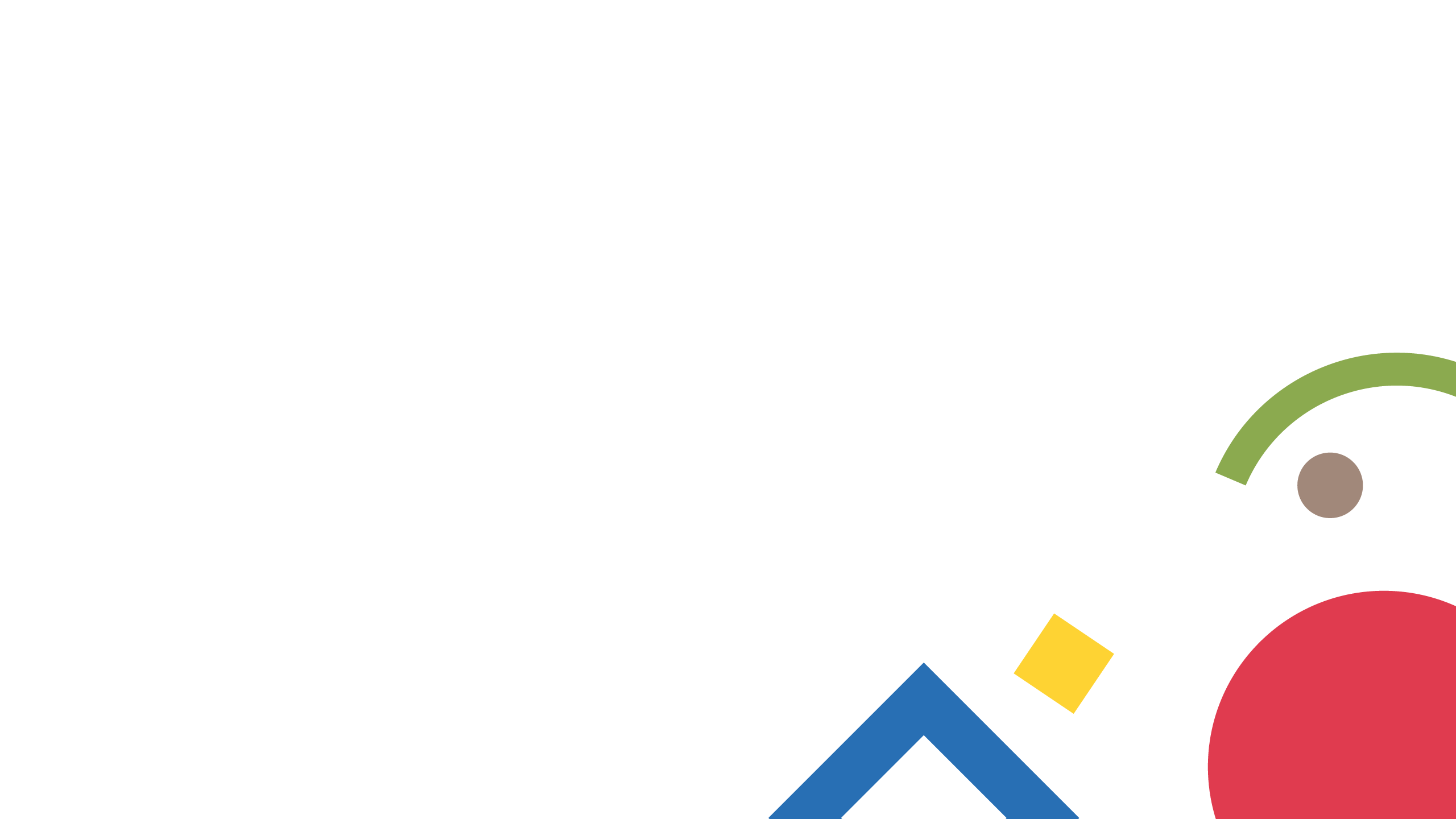 ENTREPRENEURSHIP PANEL
MODERATOR: JIM SIMS
QUESTION FACILITATOR: ALISA ALITI VLASIC
How to identify your city's business assets?  Can culture be a good business?  What kind of business support for social economy?
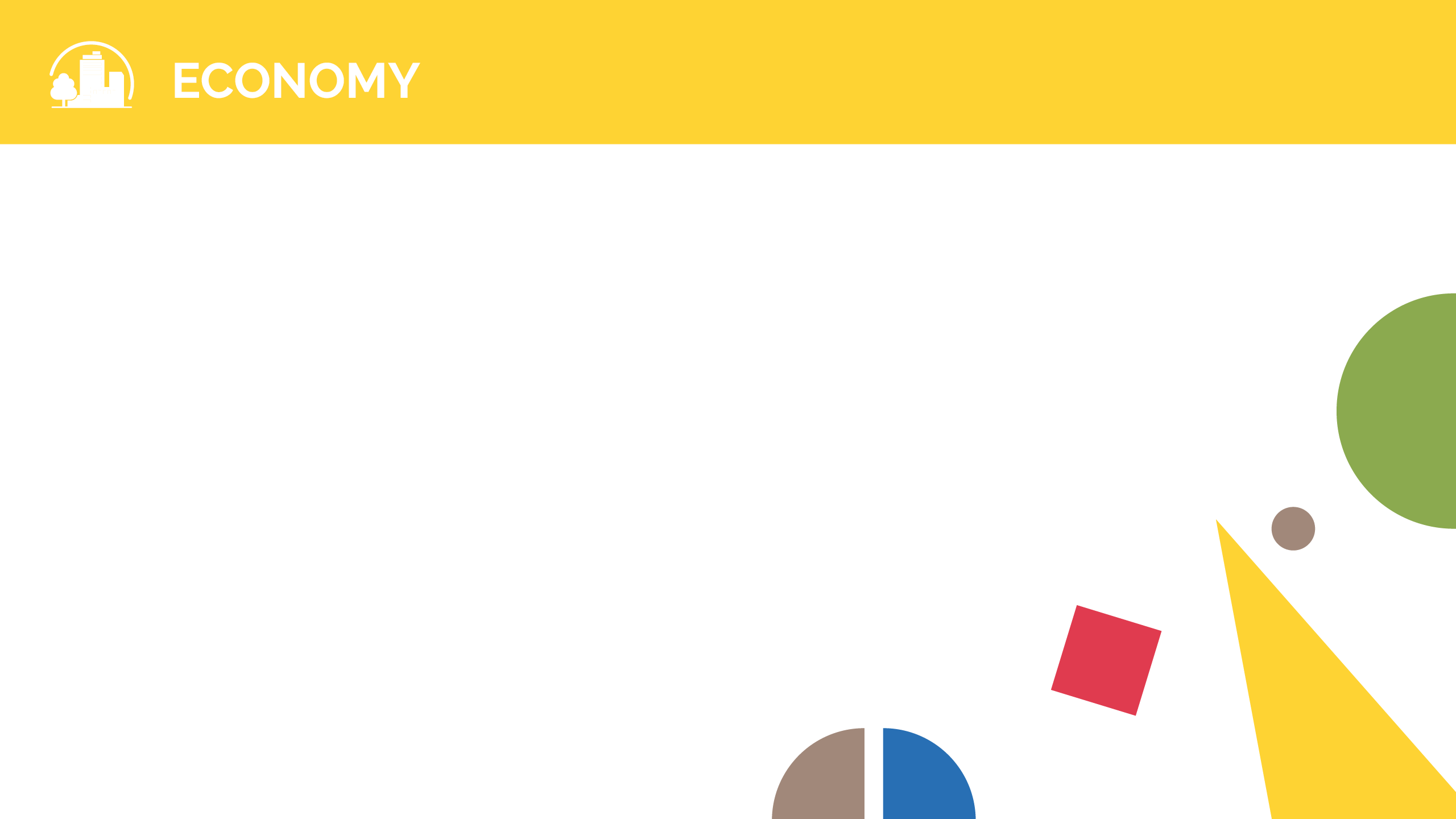 Anastasia (Natassa) Kannavou
‎European Structural and Investment Funds Manager
 MUNICIPALITY OF PIRAEUS
kannavou@gmail.com
www.pireasnet.gr  / www.bluegrowth.gr
Link
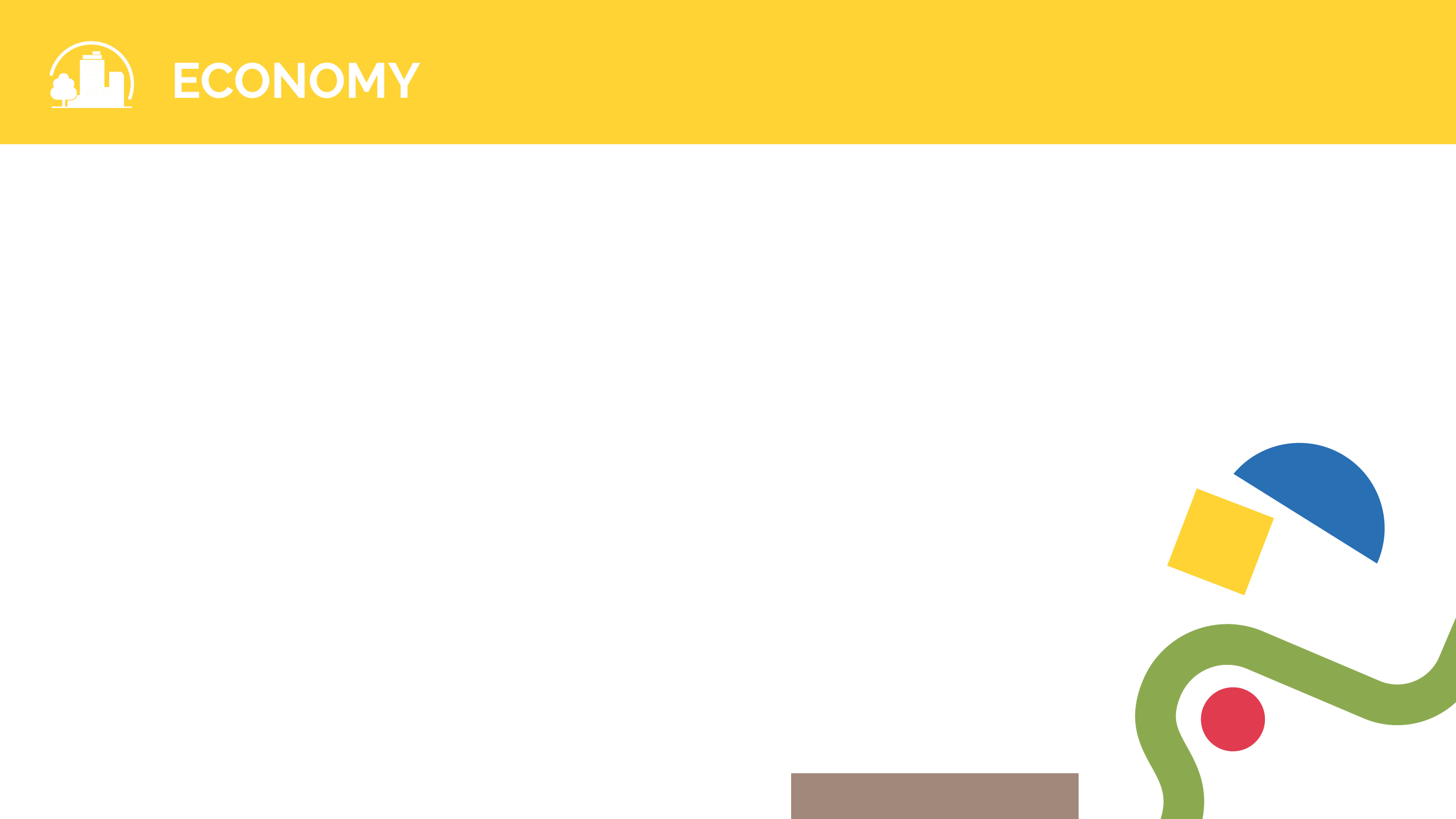 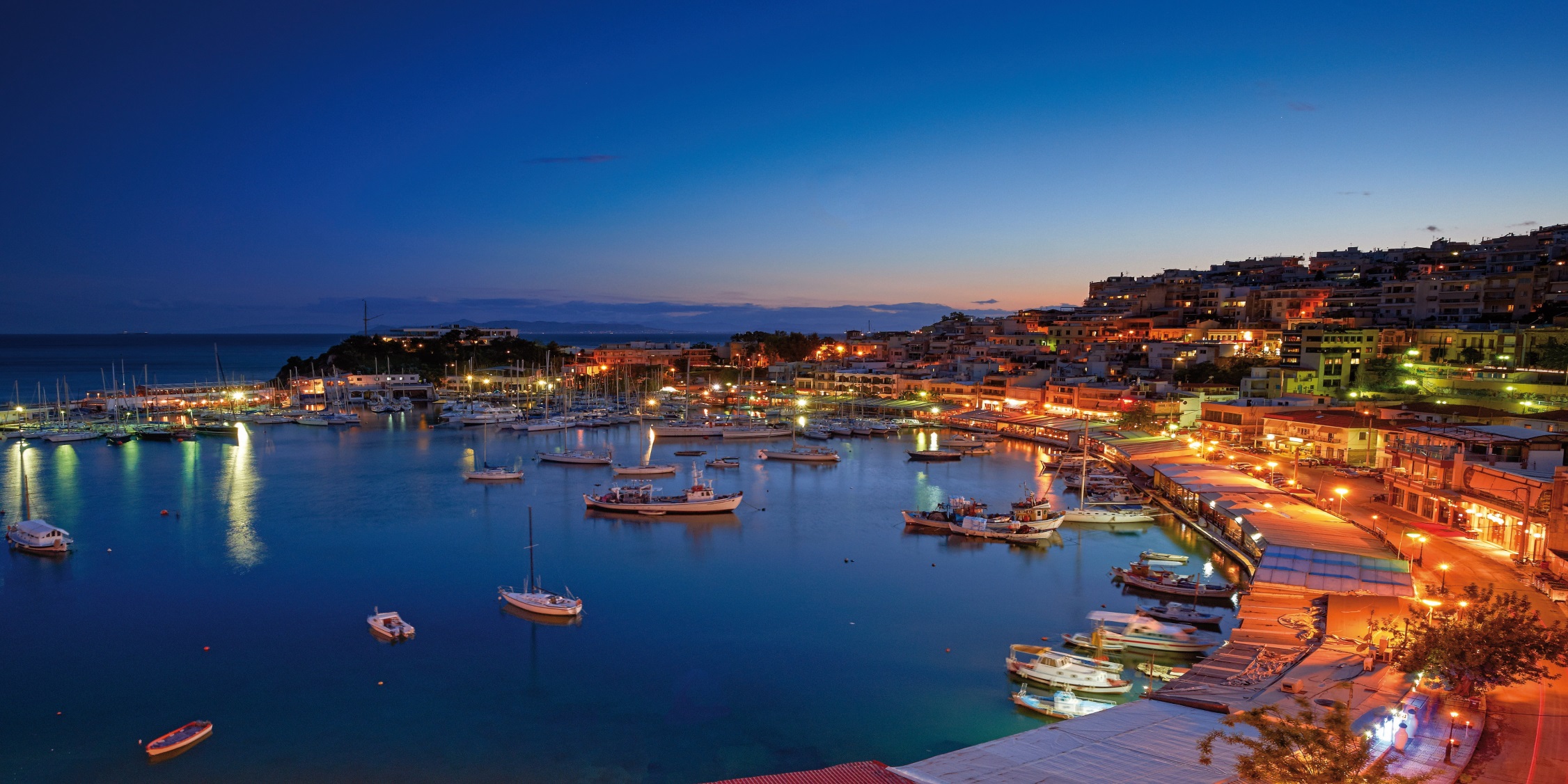 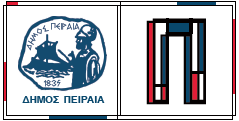 PIRAEUSGREECE
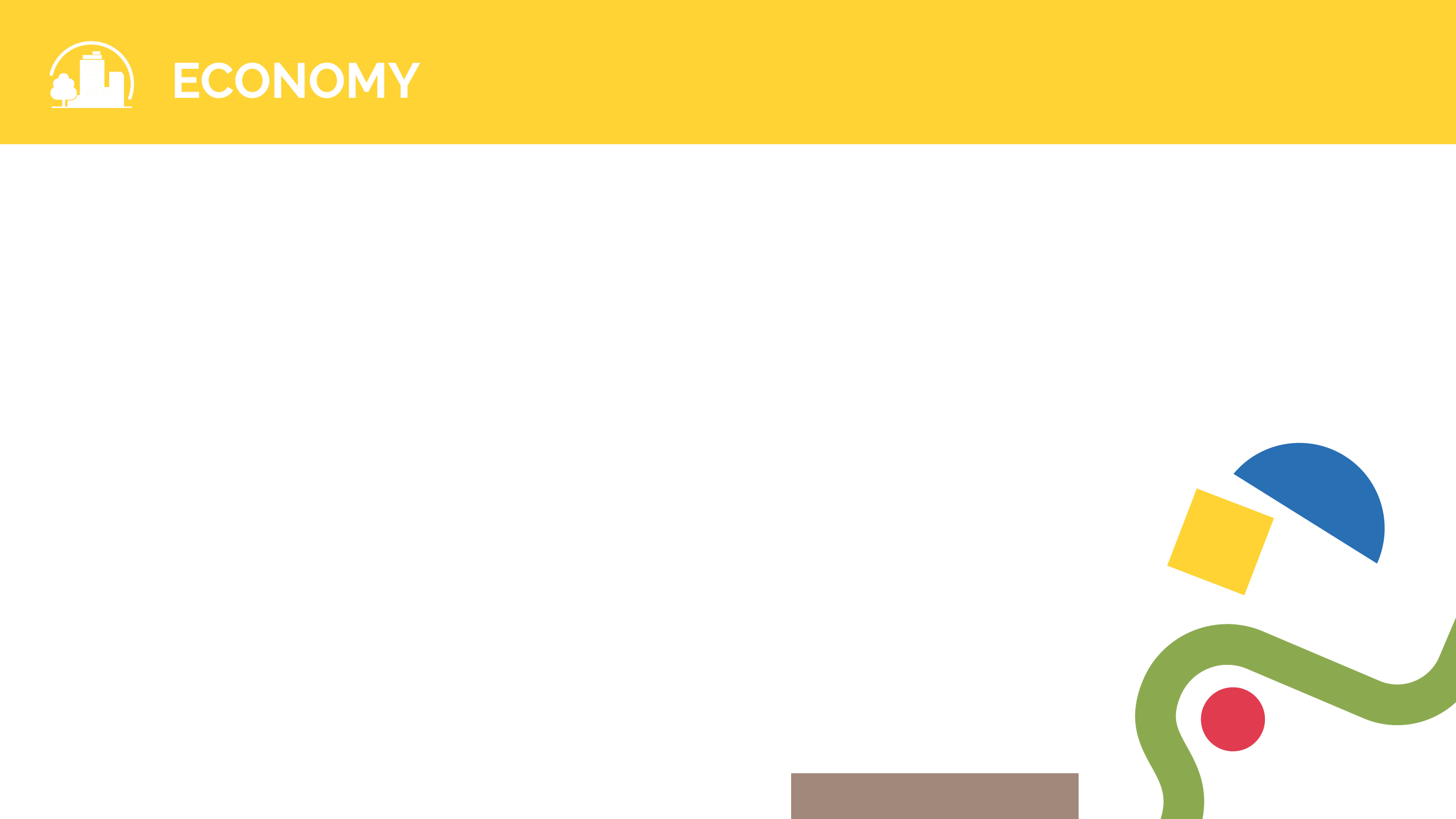 Promoting entrepreneurship and innovation in the maritime economy
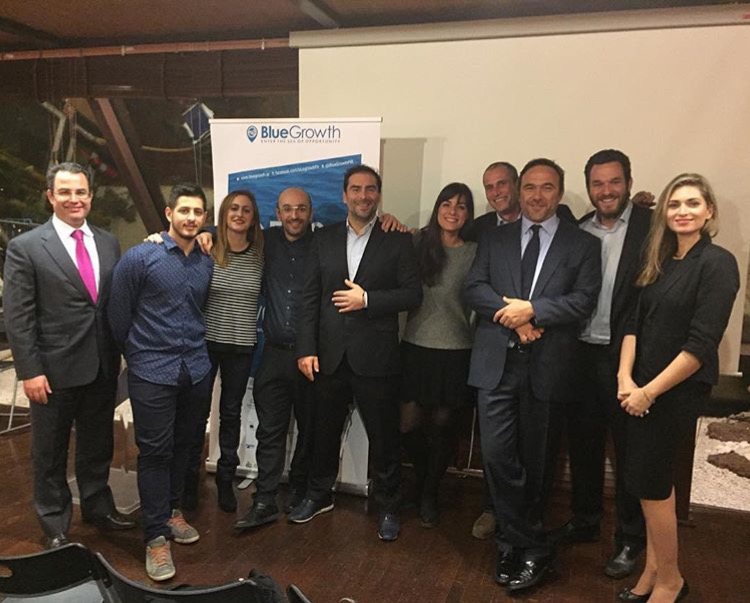 "BlueGrowth" (BG) is an initiative to support start-ups and sustainable entrepreneurship in the maritime economy.
BG is the first-established at EU level (2014) innovation competition for maritime economy (Blue Economy).
BG’s vision is to strengthen the traditional economic activities related to the maritime economy with innovative business ideas.
BG is aiming to inspire and help young entrepreneurs realize the innovative concepts relating to marine and freshwater resources.
BG creates new jobs and promotes a new innovative ecosystem, posing the sea in the forefront of economic development.
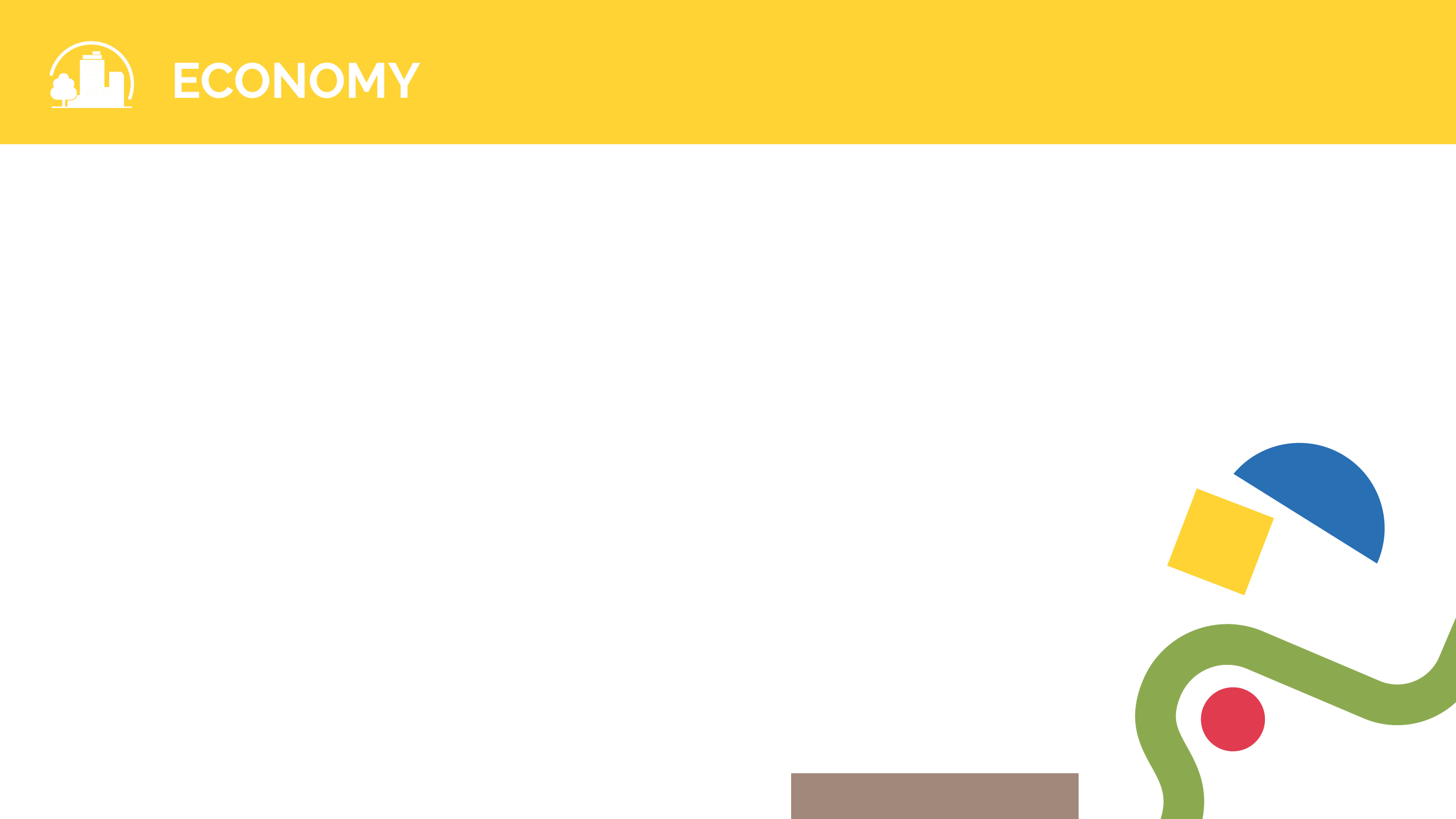 The problem and the solutions
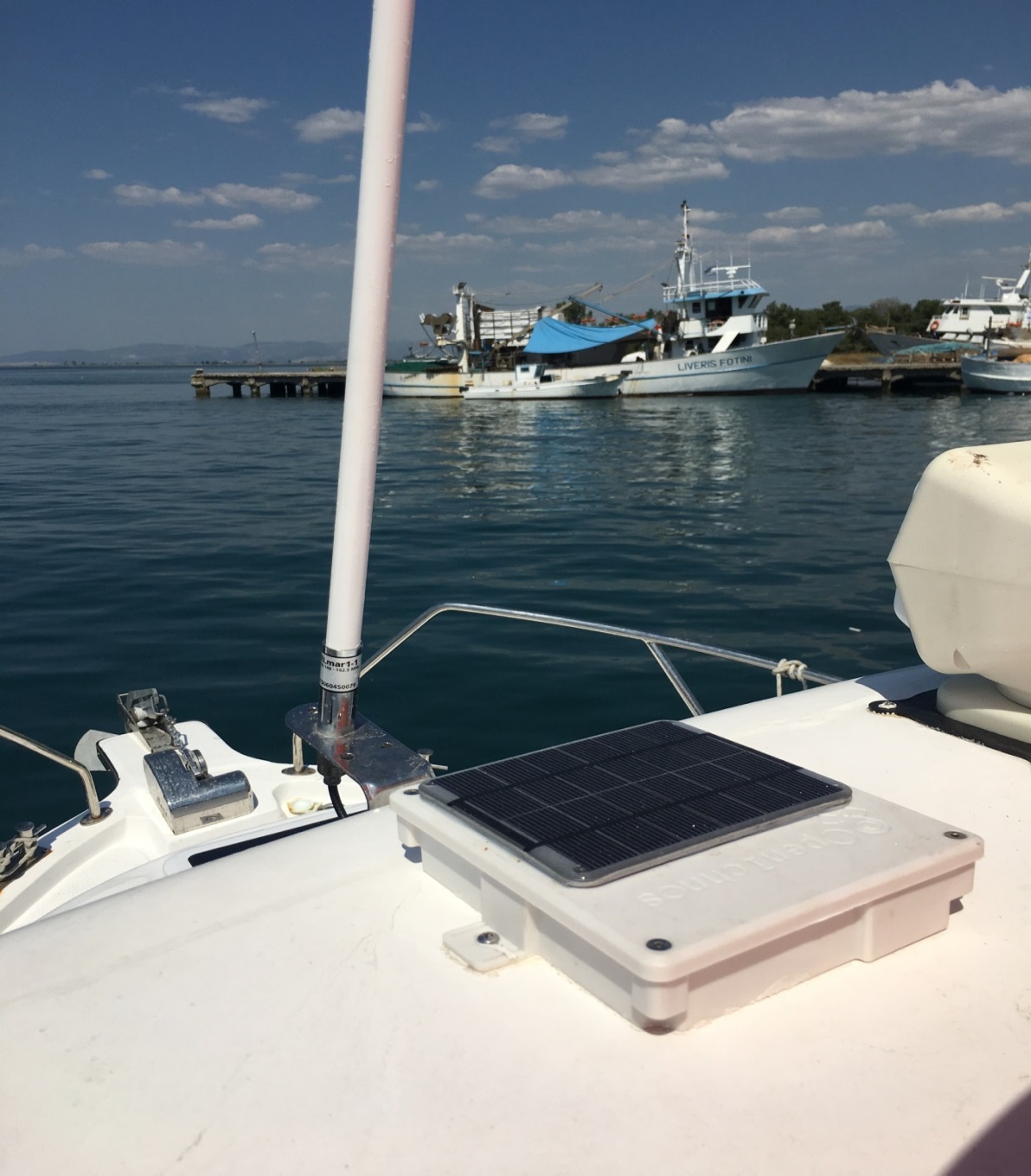 Problems
Environmental issues
Unemployment 
Education
Urban poverty
Social exclusion
Innovation is a cross-cutting theme in Piraeus development agenda
Proposed solutions by BG:
Innovation & business strategies applied regarding Blue Economy 
Acceleration of knowledge transfer to companies
Access to new production and technological processes
Strengthening of cooperation in the fields of research/education/ practice
Continuous innovation mechanism in blue and green economy
Creation of  channels for exchanging knowledge
Improvement of skills and knowledge in Blue Economy
Creation of jobs
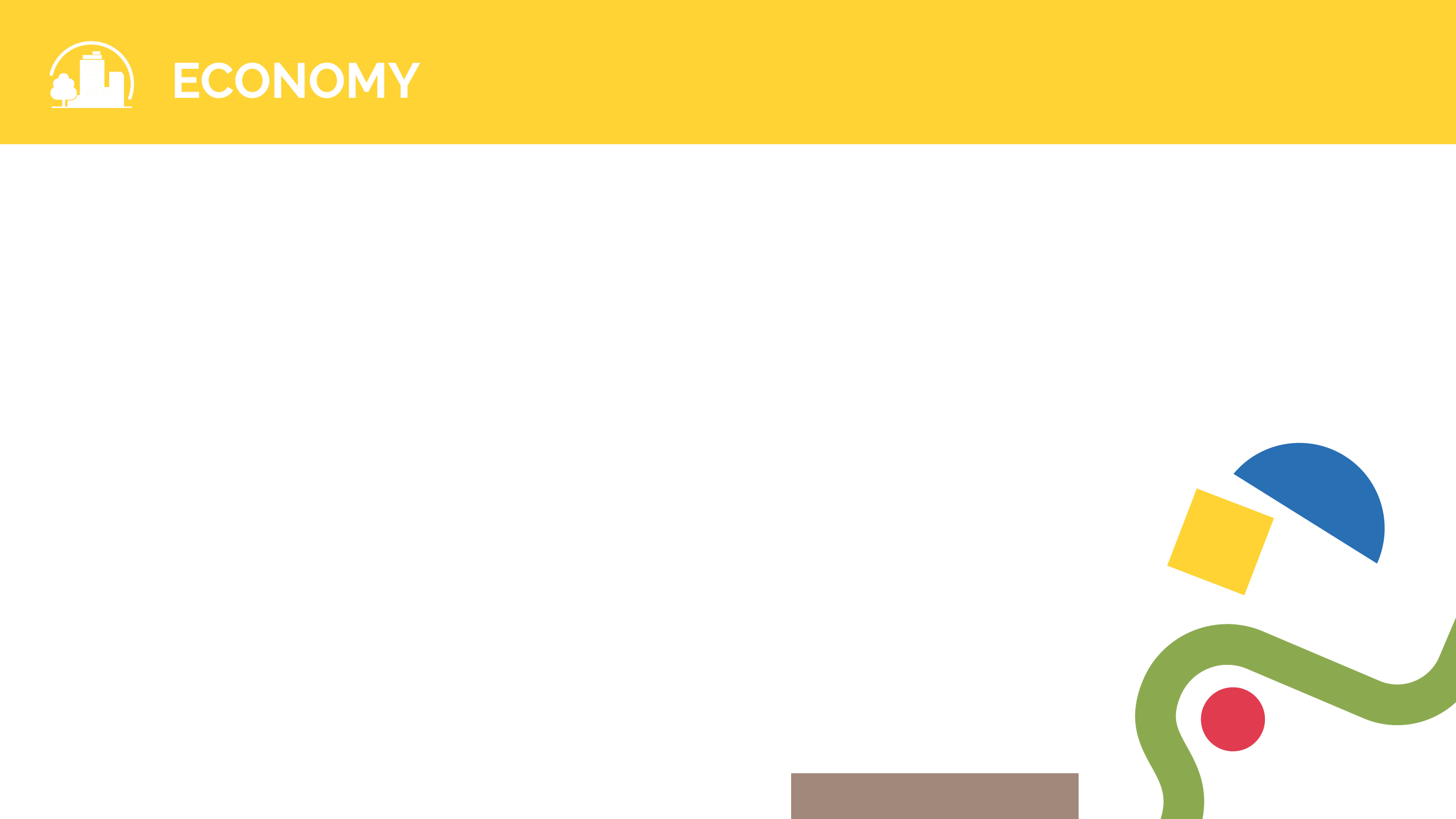 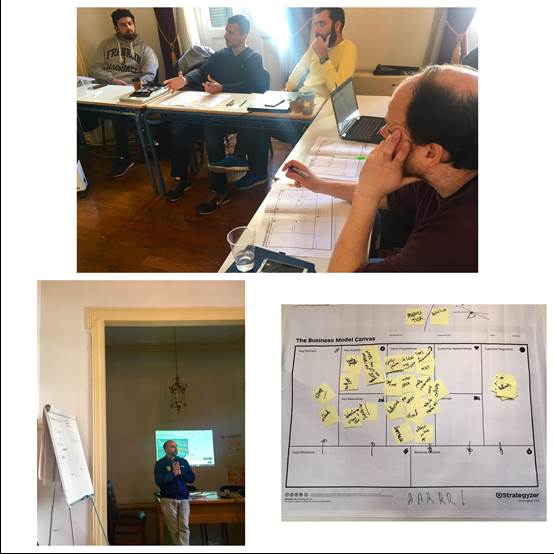 Participatory approach 
“The Marinescape”
Partnership of public (Municipality of Piraeus) and private sector (Aephoria.net) – planning and implementation.
BG is implemented under the auspices of the Ministry of Marine and Aegean. 
Marinescape: An extensive network of stakeholders (businesses, universities, chambers, etc) that: 
Promotes a constant dialogue on Blue Economy issues
Aims at the expansion of the network
Provides mentors in the incubation stage
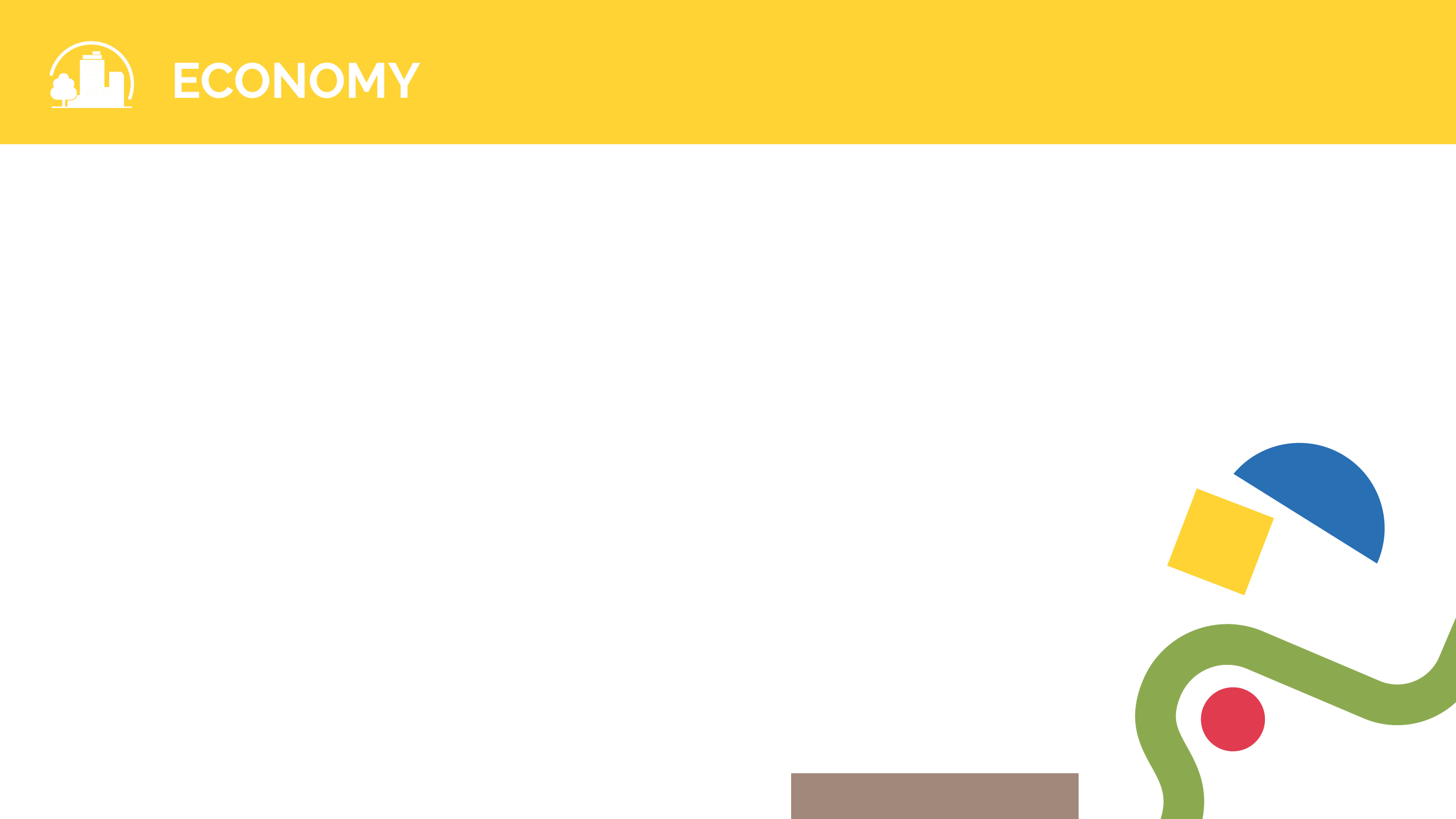 Stages of BG Initiative
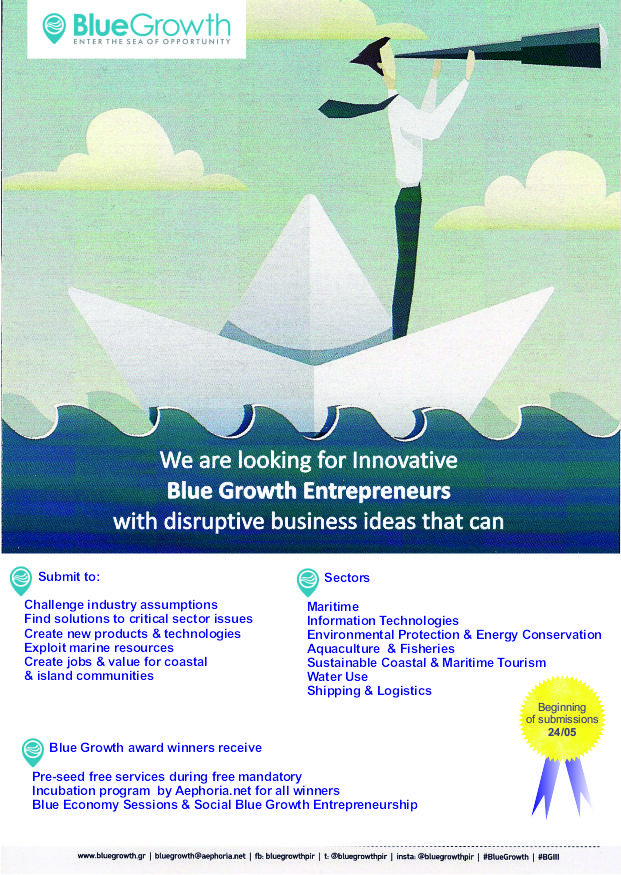 Proposals submission
June-October
Proposals 
evaluation
October-November
December
Award 
ceremony
January-May
Incubation programme
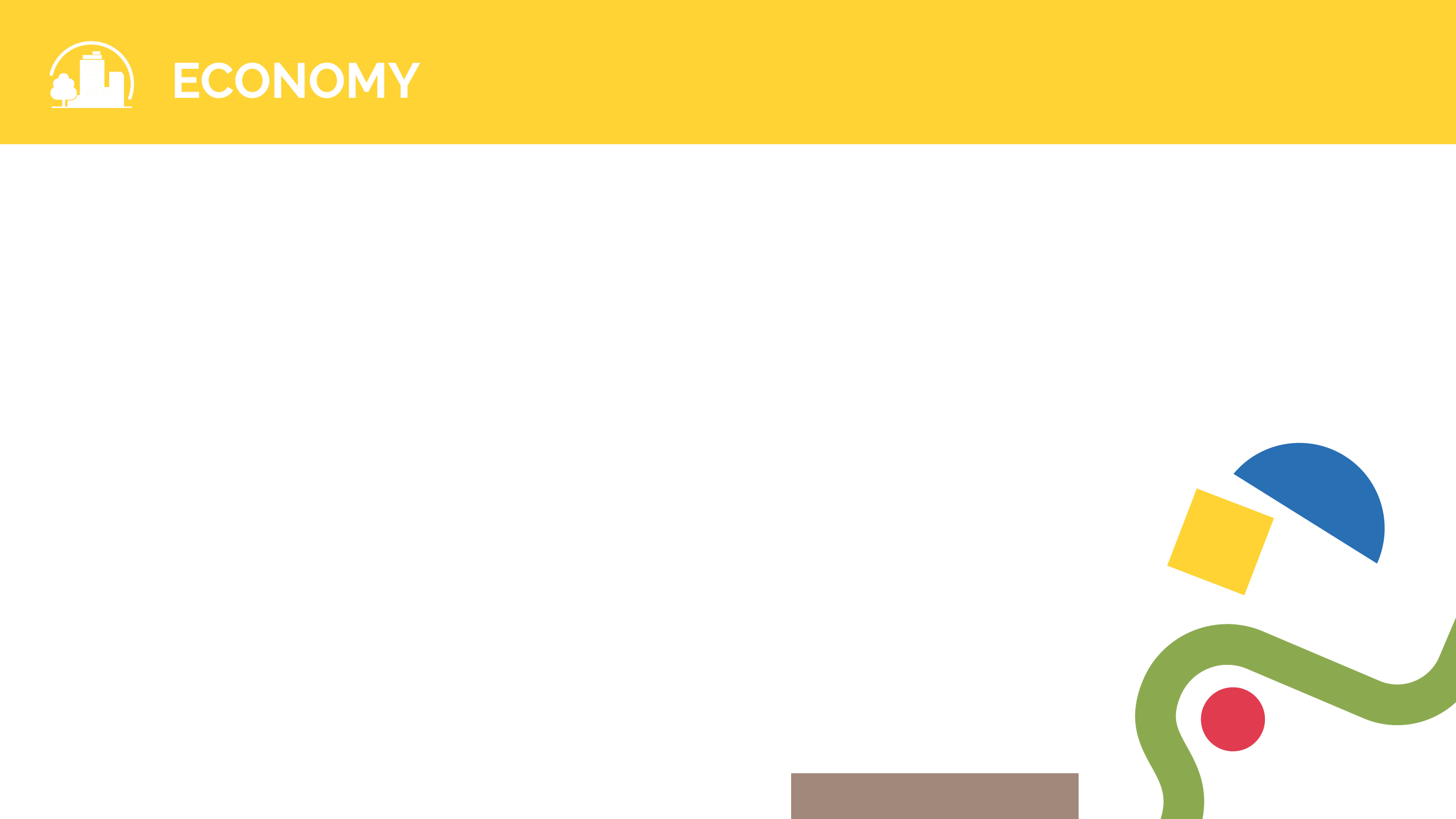 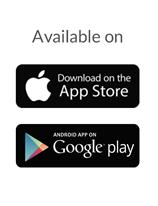 What difference has it made?
IMPACT
Encouragement of entrepreneurship 
Creation of new jobs and businesses
Improvement of entrepreneurial mentality
Promotion of innovative business concepts
Promotion of sustainable entrepreneurship’s values
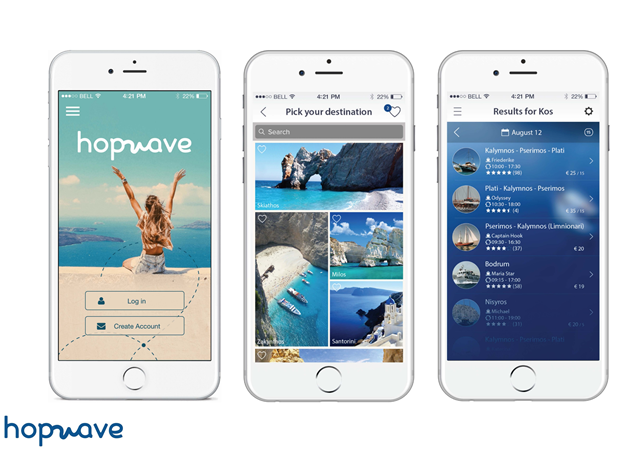 KEY FACTS
10 startups launched
55 jobs created
25 community networking events
1 startup funded by HORIZON 2020
2 startups went to PortXL
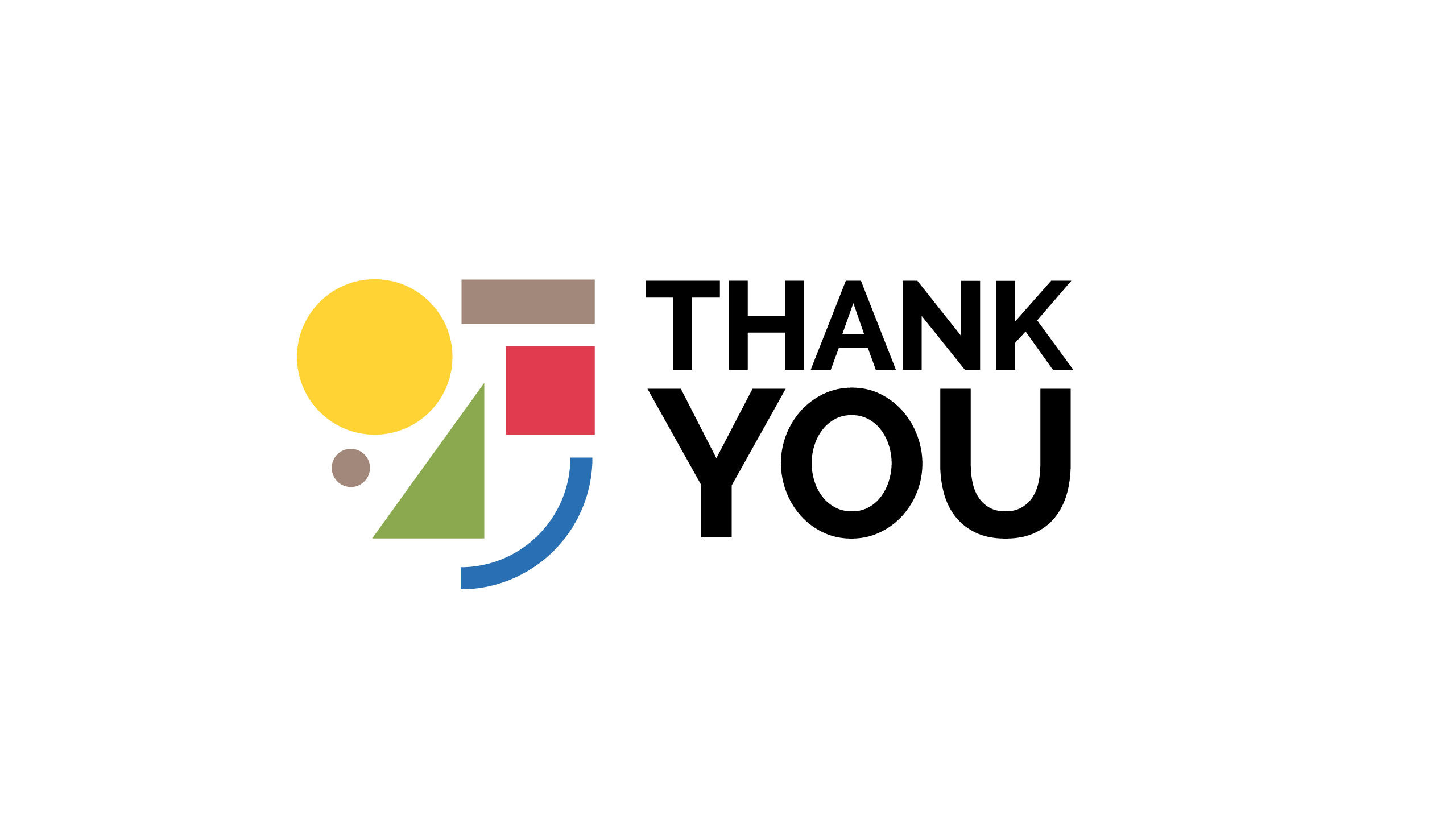